Investing in Women Grassroots Grant ProgramApplicant Information Session
OFFICIAL
Overview of todays session
Key dates and assessment process
Program aims and priorities
Eligibility
Assessment Criteria
Online grants portal
Q & A
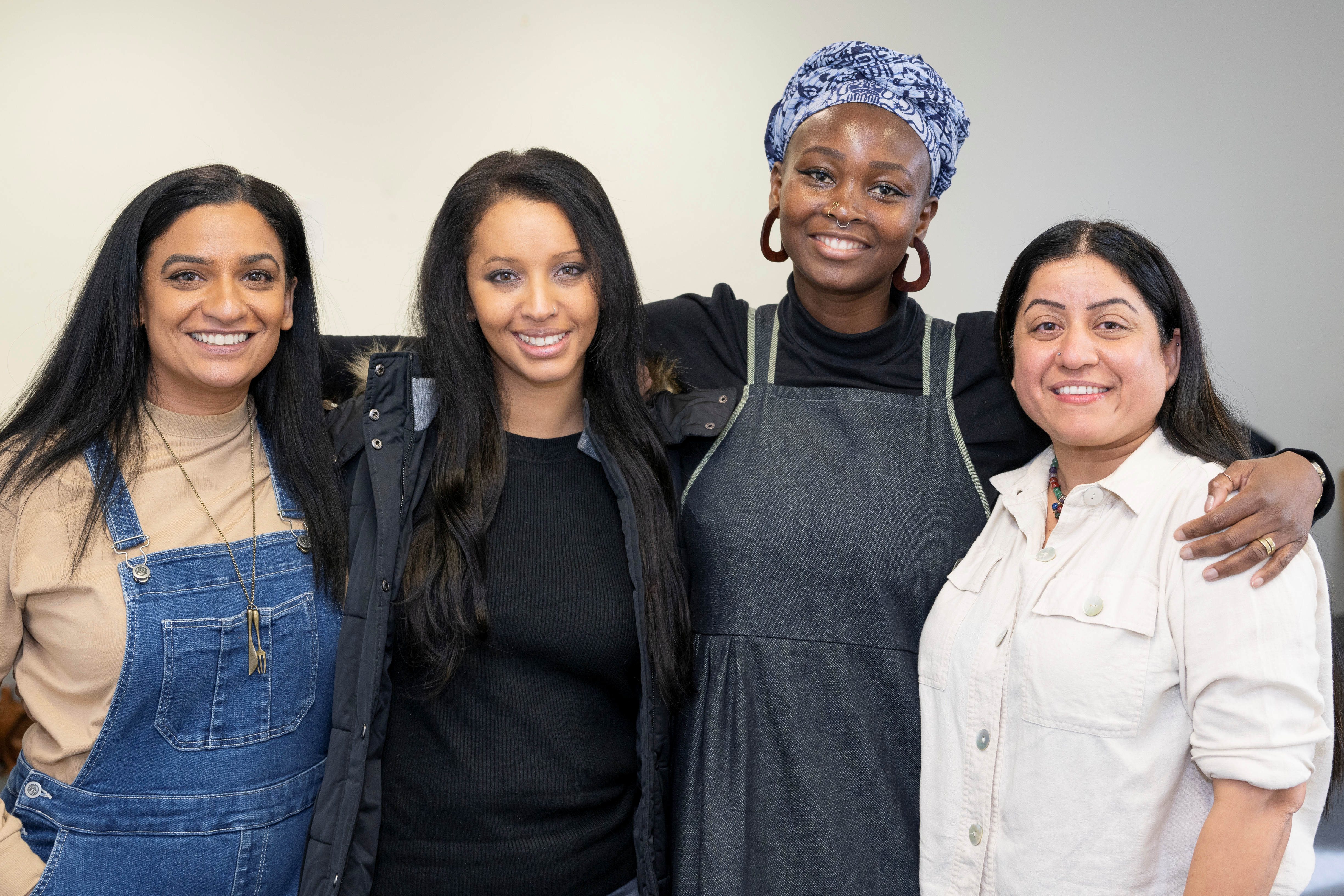 Key dates
Assessment process
What are the program aims?
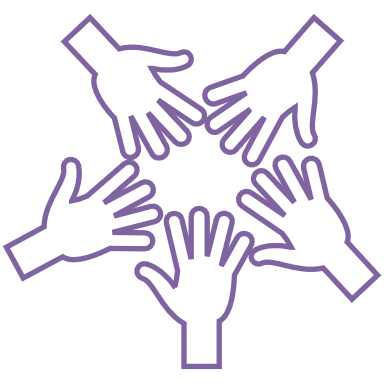 Cultural Change: Victoria is free from gender stereotypes, gender roles and prejudices

Health and Wellbeing: The health and wellbeing of Victorians is not limited by gender

Safety and Respect: All Victorians are safe and treated with respect

Economic and Material Security: Victorians have equal access to economic and material security
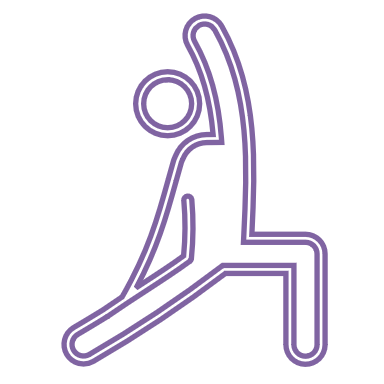 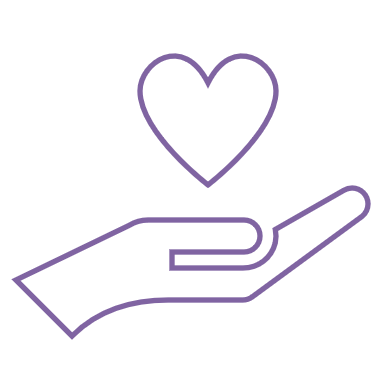 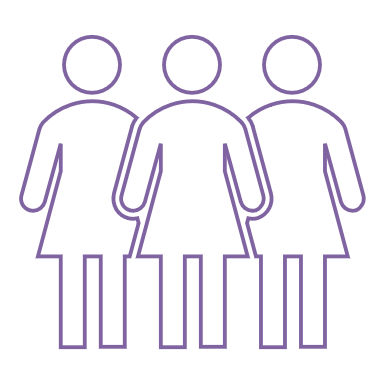 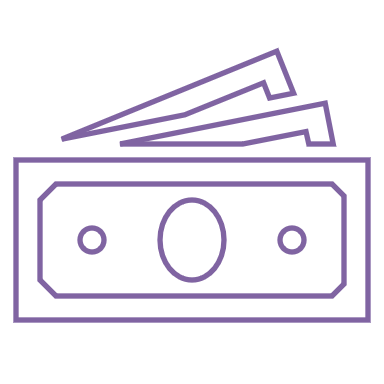 Overarching considerations
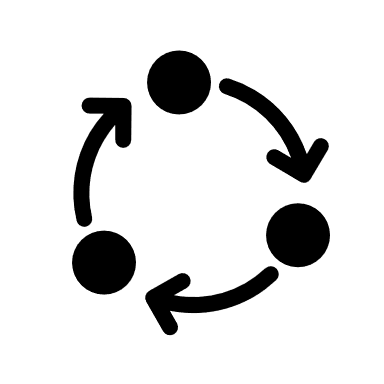 Whole of life: Support for women at all stages of their lives
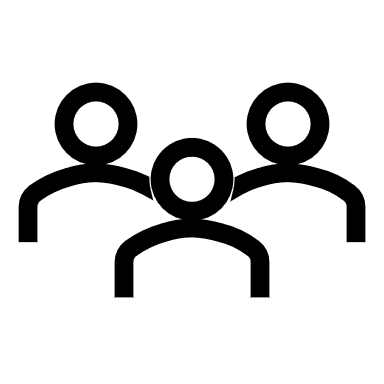 Intersectionality: Many women experience overlapping forms of discrimination or disadvantage
Who can apply?
You must be either: 
An organisation incorporated under the Associations Incorporation Reform Act 2012, Corporations Act 2001 (Cth) or equivalent law; or
A company incorporated under the Corporations Act 2001 and registered as not-for-profit through the Australian Charities and Not-for-profits Commission (ACNC)
You must have: 
A current Australian Business Number (ABN)
At least $10million in public liability insurance
No outstanding final reports from other departmental grants
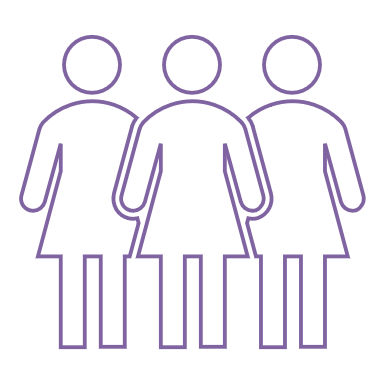 Who cannot apply?
The following entities are not eligible to apply for these grants
State and Federal Government Departments and agencies
Commercial Enterprises
Local Government Authorities
Registered primary and secondary schools, preschools and universities
Applicants with overdue or outstanding final reports with DFFH
Applicants based outside of Victoria
Auspice arrangements
Consider using an auspice if your organisation is not eligible
An auspice organisation must meet eligibility criteria, have a current ABN and appropriate Public Liability insurance
A support letter must be provided with application
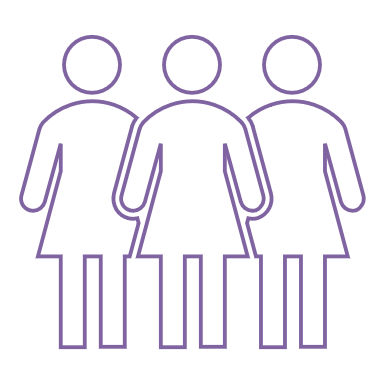 Assessment criteria
What will be funded?
Partnering with organisations, community leaders or sporting clubs to promote gender equality and collaborate on initiatives in community settings

Development of initiatives that educate, improve access and reduce stigma around women’s health issues

Deliver community-led initiatives that educate the broader community on safe and respectful relationships

Mentoring programs, upskilling workshops or development of initiatives to support women’s leadership and progression
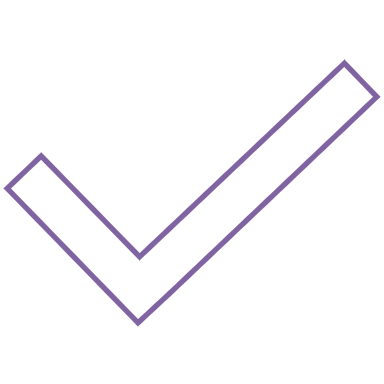 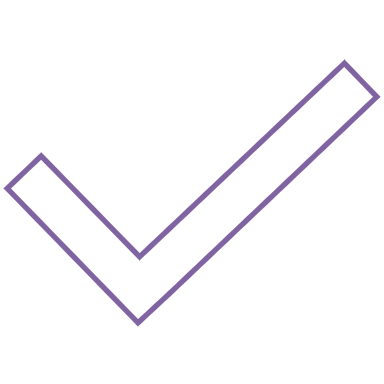 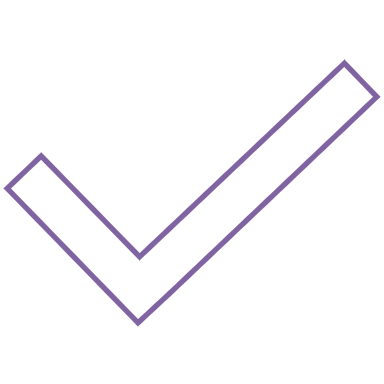 What will not be funded
Retrospective funding for projects or programs that have already started 

Salaries for staff

Buying alcohol

Building works

Interstate and international travel

Items not clearly described or labelled ‘miscellaneous’ in application
Activities not aligned with program principles and objectives

Research activities

Commercial or fundraising activities

Promotion of political views or activities held for politically partisan purposes 

Activities taking place outside of Victoria
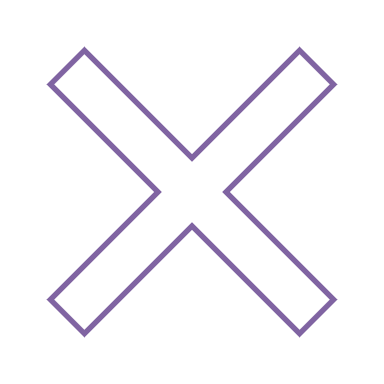 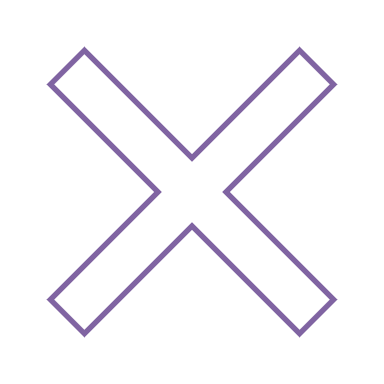 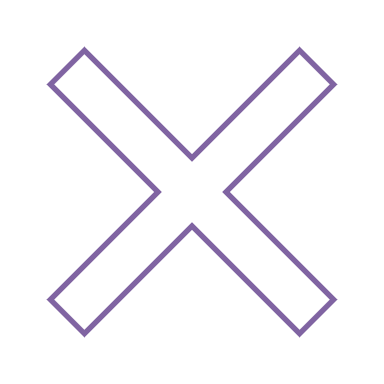 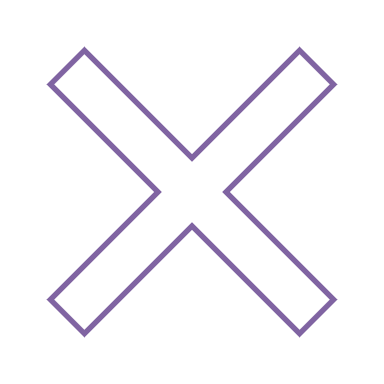 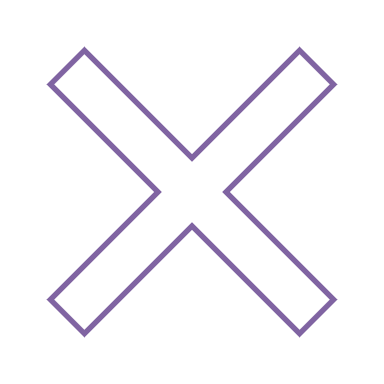 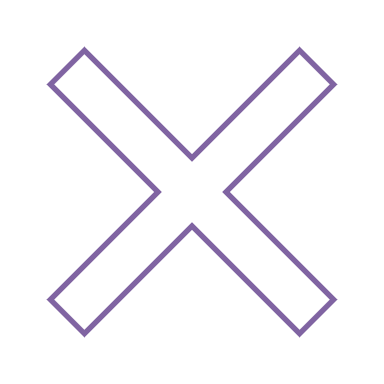 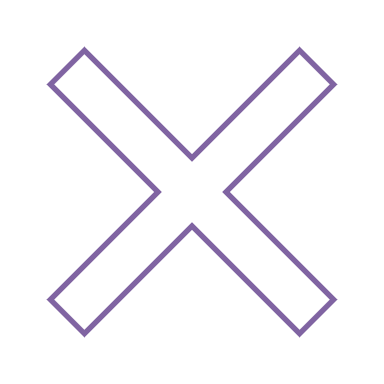 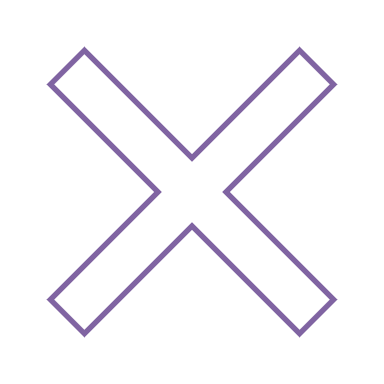 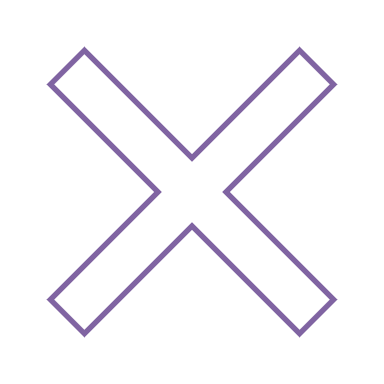 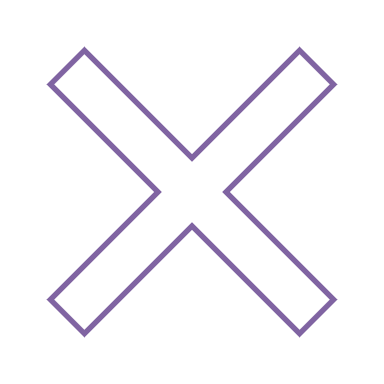 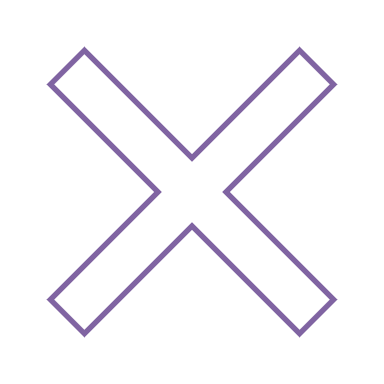 Tips for writing a strong application
Have a clear understanding of your project before starting
Read (and re-read) the program guidelines
Engage your stakeholders
Make your application easy to read
Propose realistic plans 
Include in-kind support in your budget
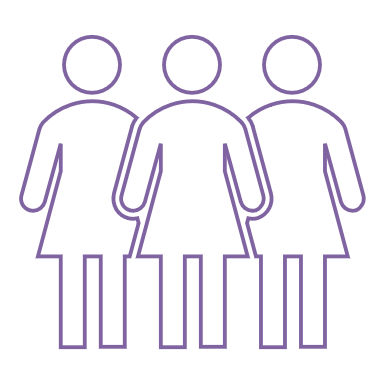 Online Grant Portal
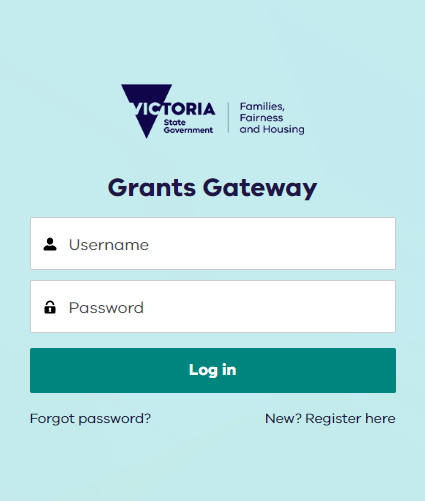 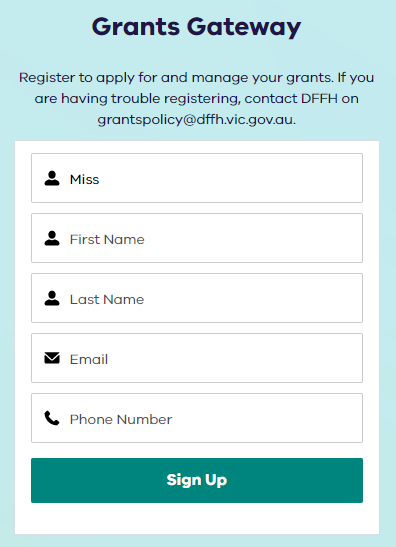 Step 2:
Enter Title
Step 3:
Enter First Name
Step 4:
Enter Last Name
Step 5:
Enter Email
Step 6:
Enter Phone Number
Step 1:
Click New? Register Here
Step 7:
Click Sign Up
Online Grants Portal
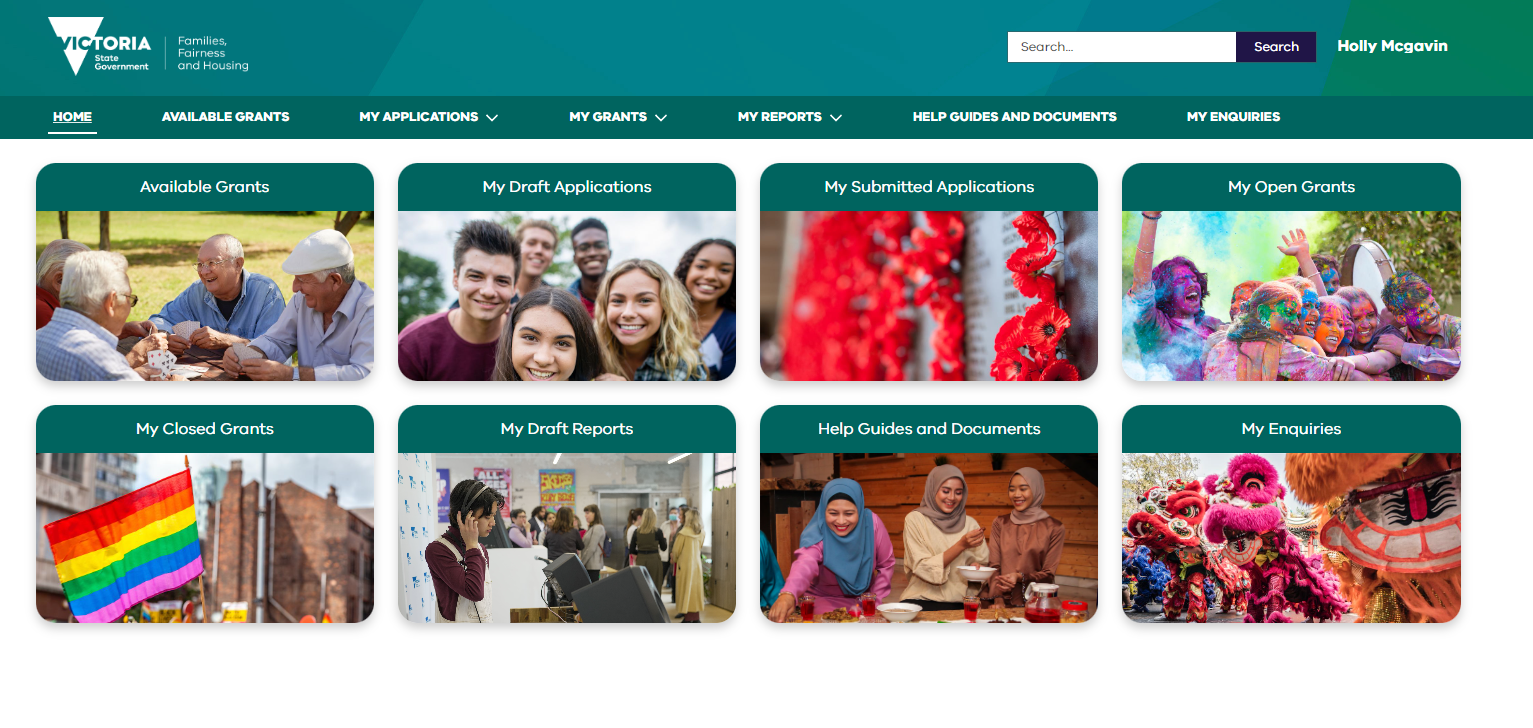 Available Grants
List of all grants available at DFFH
Submitted Applications
Once you have submitted an application you can view it here with any attachments.
Draft Applications
If you have started and saved an application, please return here. Do not create a new application
My Open Grants
You will be able to view any of your current and active grants with DFFH here.
Help Guides and Documents
You can find help guides and documents to assist in navigating the gateway
My Draft Reports
If you have started and saved online progress or final report it will be visible here until you submit.
My Enquiries
From here you can email us directly, your enquiry will be recorded and monitored and actioned.
Closed Grants
Previously completed grants will be available here
Questions
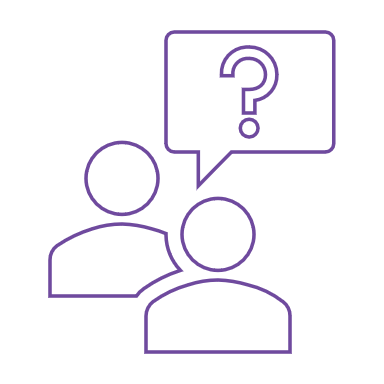 Additional Resources
If you have further questions, or need help with your application, you can:
Email: Women.Victoria@dffh.vic.gov.au
Access: User Help Guides on the Grants Gateway (www.grantsgateway.vic.gov.au)
Download: The grant program guidelines from the Investing in Women Grassroots Program website (www.vic.gov.au/investing-in-women-grassroots-grant-program)
Accessibility statement and publisher information
To receive this presentation in another format email the Office for Women <women.victoria@dffh.vic.gov.au>.
Authorised and published by the Victorian Government, 1 Treasury Place, Melbourne.
© State of Victoria, Australia, Department of Families, Fairness and Housing, May, 2023
With the exception of any images, photographs or branding (including, but not limited to the Victorian Coat of Arms, the Victorian Government logo or the Department of Families, Fairness and Housing logo), this work is licensed under a Creative Commons Attribution 4.0 licence.
The terms and conditions of this licence, including disclaimer of warranties and limitation of liability are available at Creative Commons Attribution 4.0 International Public License <https://creativecommons.org/licenses/by/4.0/>.
In this presentation, ‘Aboriginal’ refers to both Aboriginal and Torres Strait Islander people. ‘Indigenous’ or ‘Koori/Koorie’ is retained when part of the title of a report, program or quotation.
ISBN/ISSN 978-1-76130-130-8 (online/PDF/Word)
Available at Investing in Women’s Grassroots Grants Program <https://www.vic.gov.au/investing-women-grassroots-grant-program>